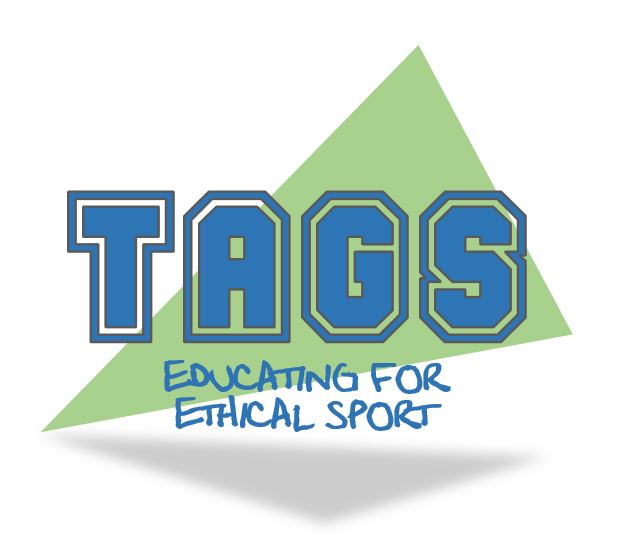 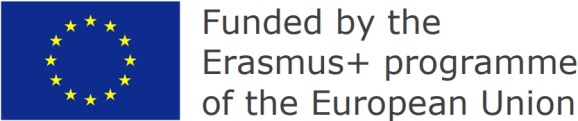 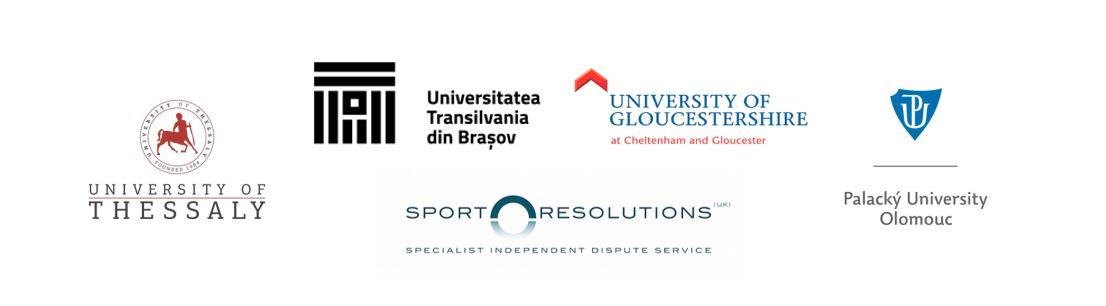 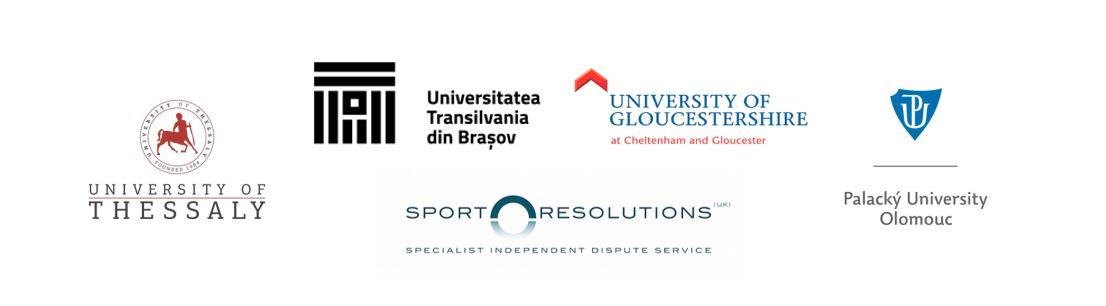 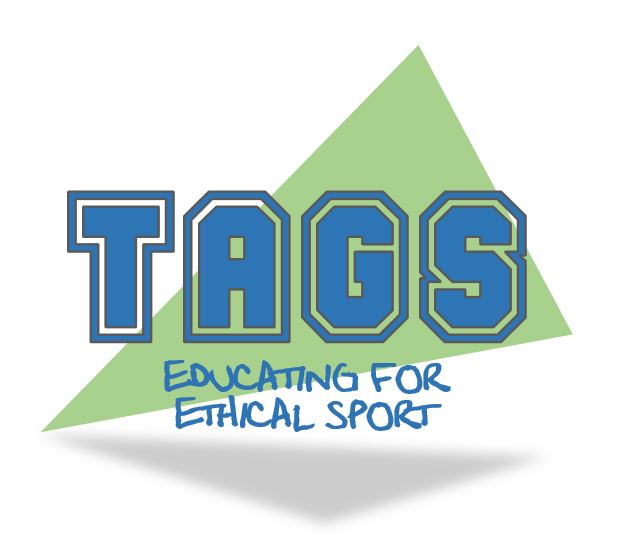 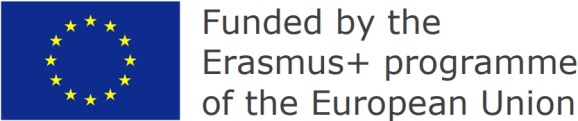 Δικαιοσύνη και νομιμότητα στον αθλητισμό
Σκοποί και στόχοι
Επίδειξη γνώσης των τυπολατρικών και αντι-τυπολατρικών θέσεων σε σχέση με τον καλό αθλητισμό
Διαχωρισμός μεταξύ επίσημων και άτυπων αντιλήψεων περί νομιμότητας στον αθλητισμό
Προσδιορισμός των συνταγματικών, κανονιστικών και βοηθητικών κανόνων στον αθλητισμό
Κατανόηση της κοινωνικής δομής των κανόνων και τον τρόπο με τον οποίο απαιτείται η ερμηνεία τους στο νόμο
Downloaded from www.tagsproject.eu
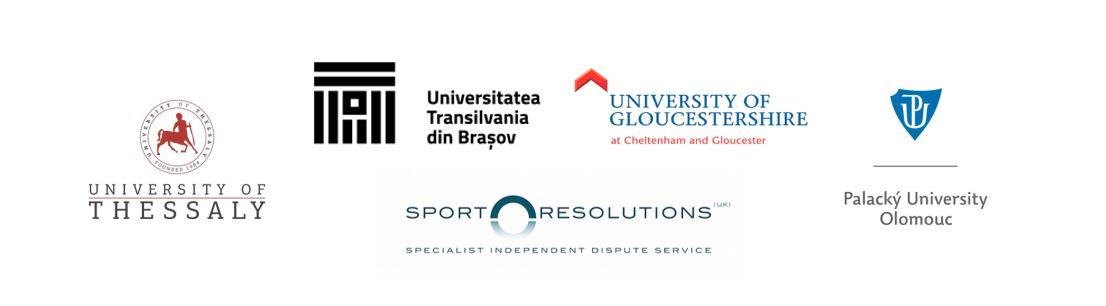 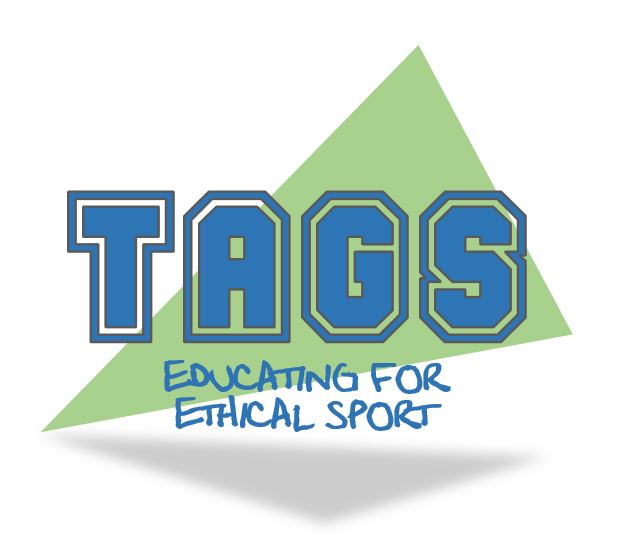 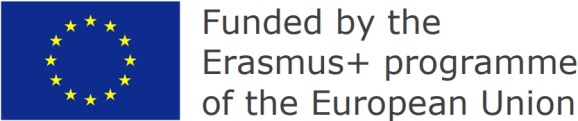 Δικαιοσύνη και νομιμότητα στον αθλητισμό
Εργασία 1η:
Σε ομάδες, καταθέστε τρία παραδείγματα ευ-αγωνίζεσθαι και τρία παραδείγματα μη τήρησης του ευ αγωνίζεσθαι (αθέμιτου παιχνιδιού) στον αθλητισμό
Τι προσδίδει σε αυτά τα παραδείγματα το χαρακτήρα του ευ-αγωνίζεσθαι ή μη τήρησης του ευ αγωνίζεσθαι (αθέμιτου παιχνιδιού);
Τα παραδείγματα μη τήρησης του ευ αγωνίζεσθαι (αθέμιτου παιχνιδιού) είναι αδιαμφισβήτητα ή μπορούν να αμφισβητηθούν;
Downloaded from www.tagsproject.eu
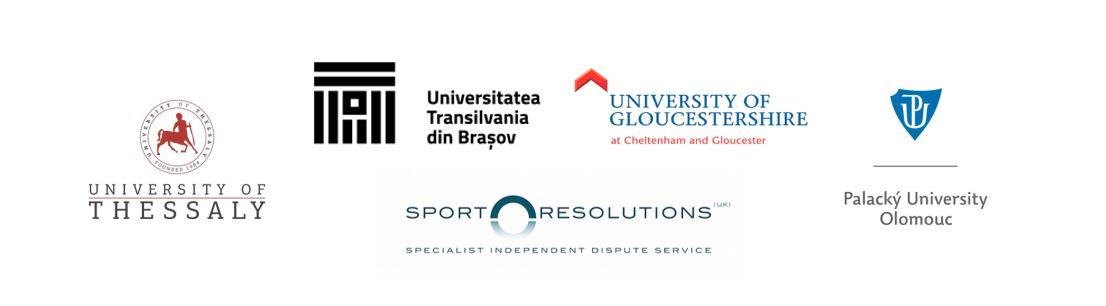 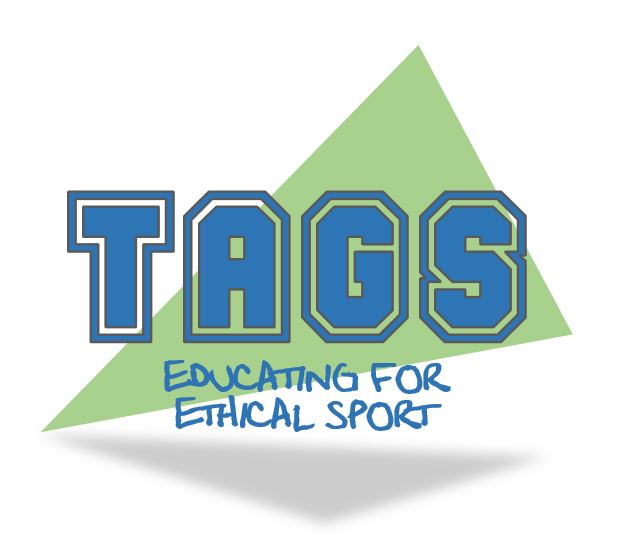 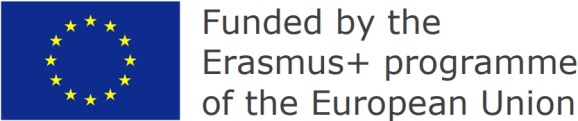 Δικαιοσύνη και νομιμότητα στον αθλητισμό
Με ποια από τις παρακάτω προτάσεις συμφωνείς περισσότερο;
Εργασία 2η:
Το να τηρείς το ευ-αγωνίζεσθαι στον αθλητισμό απαιτεί μόνο την τήρηση των γραπτών κανόνων
Τυπολατρική θέση
Το να τηρείς το ευ-αγωνίζεσθαι στο αθλητισμό απαιτεί την τήρηση ενός άγραφου «πνεύματος αθλητισμού» καθώς και των γραπτών κανόνων
Αντί-τυπολατρική θέση
Downloaded from www.tagsproject.eu
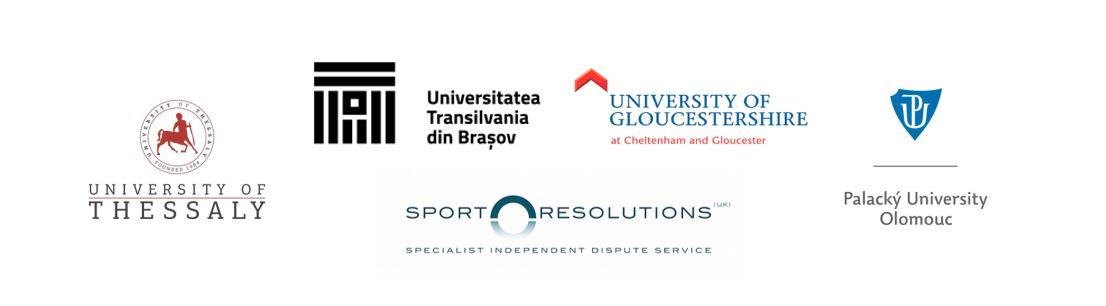 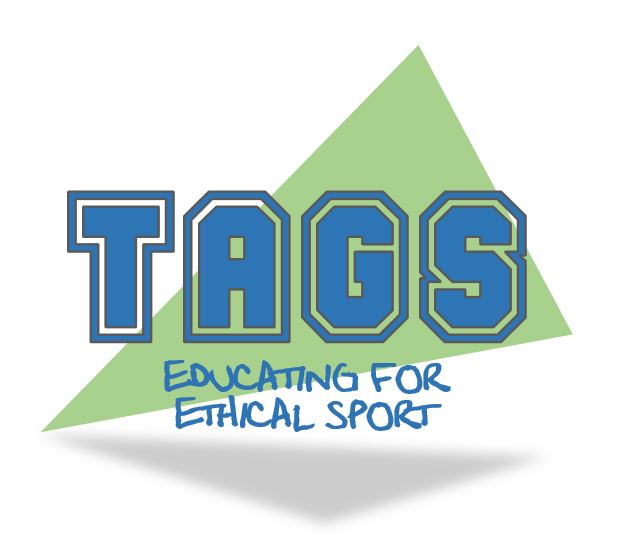 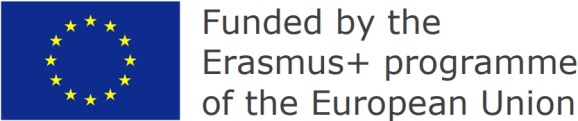 Κάποιες φιλοσοφικές θέσεις σχετικά με το ευ-αγωνίζεσθαι στον αθλητισμό:
η άποψη ότι τα παιχνίδια/ο αθλητισμός ορίζονται αποκλειστικά βάσει των τυπικών τους κανόνων
Τυπολατρική:
Το δίκαιο παιχνίδι υπό αυτό το πρίσμα τηρεί το γράμμα του κανόνα
η άποψη ότι τα παιχνίδια/ο αθλητισμός καθορίζονται ως μια κουλτούρα για το πώς παίζεται κανονικά το παιχνίδι
Συμβατική:
το ευ-αγωνίζεσθαι υπό αυτή την οπτική αναφέρεται ως η πολιτιστική αποδοχή του τι θεωρείται ως σωστός τρόπος συμπεριφοράς
Ο ερμηνευτισμός (ευρύς εσωτερικισμός):
η άποψη ότι τα παιχνίδια/ο αθλητισμός καθορίζονται από τον τρόπο με τον οποίο οι κανόνες ερμηνεύονται υπό το φως των ευρύτερων ηθικών αξιών
Το ευ-αγωνίζεσθαι υπό αυτή την άποψη λειτουργεί υπό ένα κανονιστικό ηθικό πλαίσιο για να ερμηνεύσει τους κανόνες που επιτρέπουν ένα «καλό» παιχνίδι
Downloaded from www.tagsproject.eu
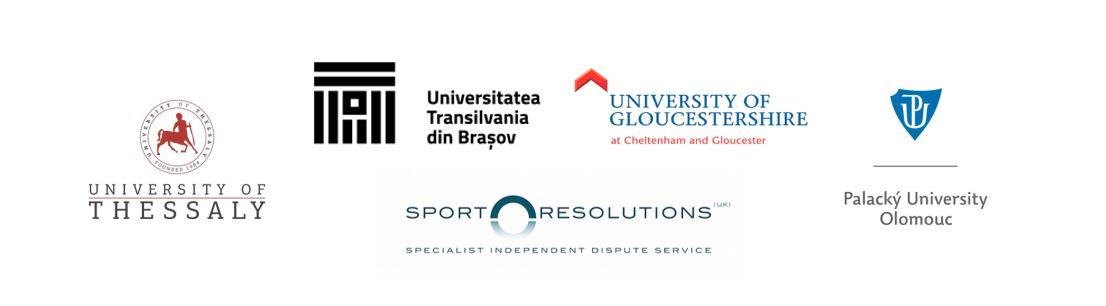 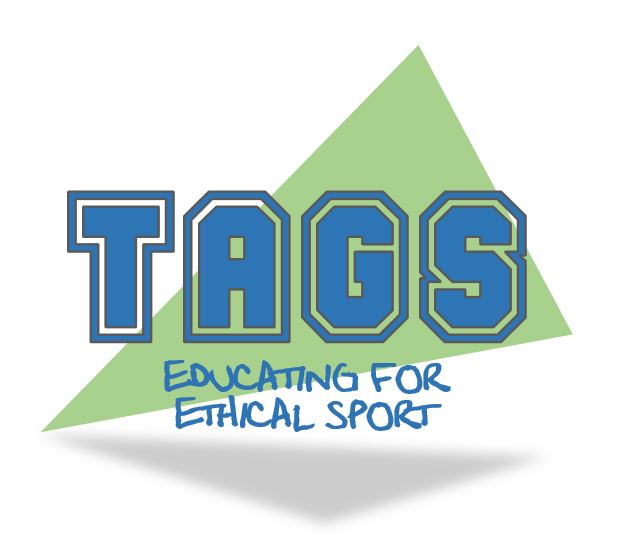 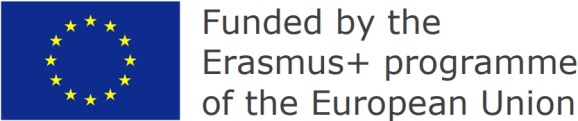 Εργασία 3η: Διάβασε την υπόθεση 29 του TAGS : Έφεση εναντίον δίκαιης επιλογής
Πώς αποδεικνύει αυτή η περίπτωση τη διαφορά μεταξύ τυπολατρίας και δικαιοσύνης;

Συζητήστε γιατί τα διαιτητικά δικαστήρια τείνουν να υιοθετούν μια τυπολατρική προσέγγιση;

Γιατί είναι σημαντικό τα σώματα διοίκησης του αθλητισμού να έχουν σαφή κριτήρια επιλογής για τους αθλητές;
Downloaded from www.tagsproject.eu
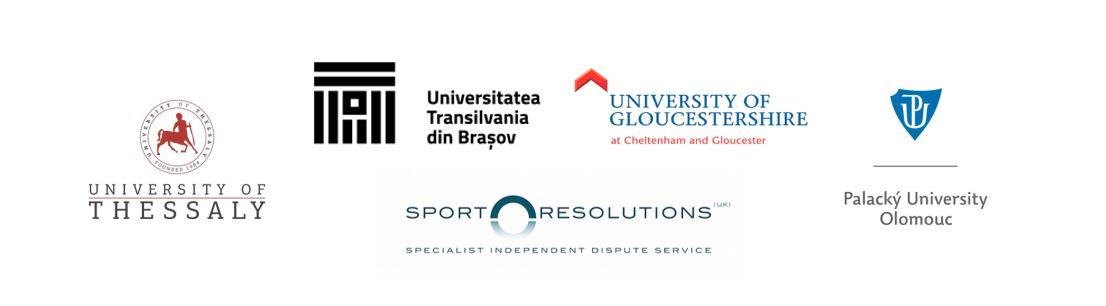 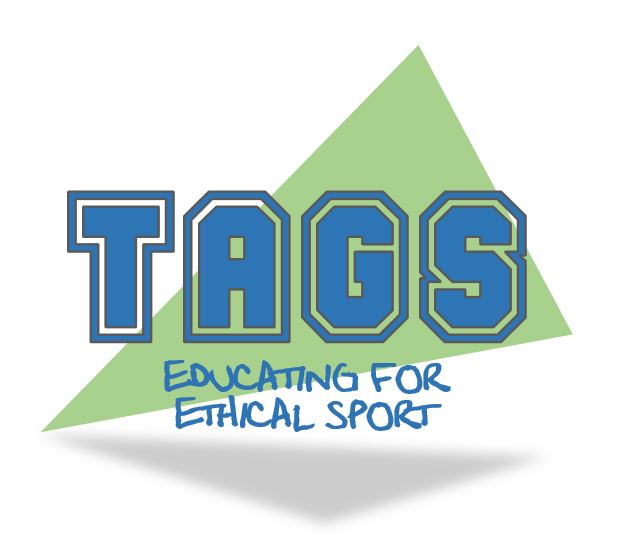 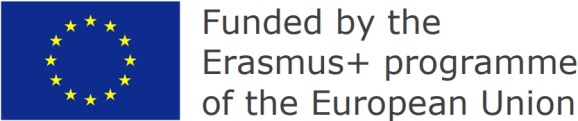 Συζητήστε για το αν υπάρχουν διαφορετικοί τύποι κανόνων στον αθλητισμό;
Εργασία 4η :
Καταστατικοί:
Οι κανόνες που διαμορφώνουν το ίδιο το παιχνίδι, π.χ. ο κανόνας που απαγορεύει τη χρήση των χεριών στο ποδόσφαιρο
Οι κανόνες που επιτρέπουν τη διατήρηση των καταστατικών κανόνων τους κανόνες περί παραβάσεων, π.χ. αποδίδοντας ένα λάκτισμα πέναλτι
Κανονιστικοί:
Οι κανόνες που υπάρχουν εκτός των καταστατικών και των κανονιστικών κανόνων που πλαισιώνουν τον τρόπο αναπαραγωγής του παιχνιδιού, π.χ. η υποχρεωτική χρήση εξοπλισμού ασφαλείας, οι ηλικιακοί περιορισμοί, ο αριθμός και η διάρκεια των διαλειμμάτων
Βοηθητικοί:
Torres, C. (2018). What counts as part of a game? reconsidering skills. Journal of the Philosophy of Sport, 45(1), 1-21. doi:10.1080/00948705.2017.1415150
Downloaded from www.tagsproject.eu
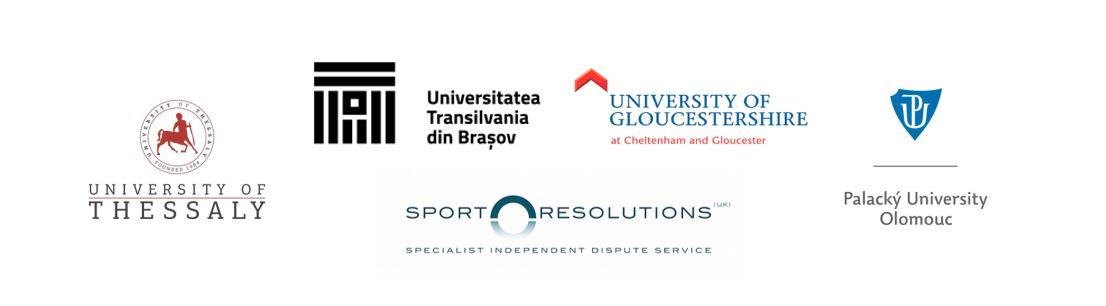 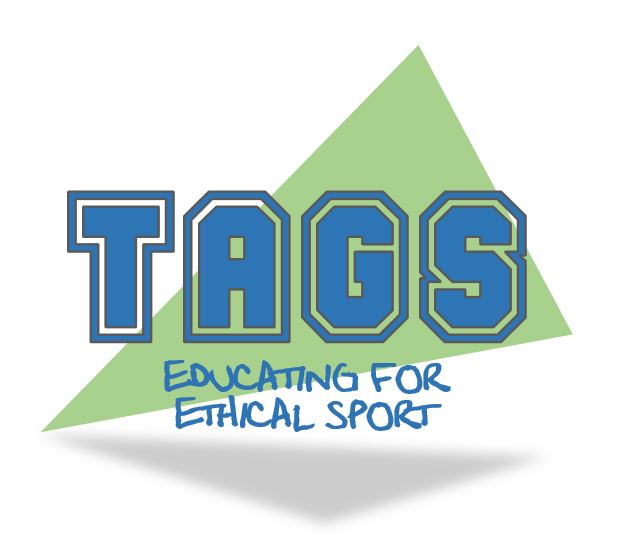 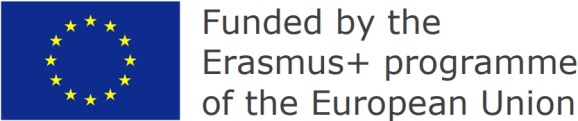 Διαχωρισμός μεταξύ κανόνων και αρχών
Προκειμένου να γνωρίζουμε πότε ή πώς να εφαρμόζουμε έναν κανόνα, πρέπει να υπάρχει μια αρχή που να την διέπει
Π.χ. βουτιά στο ποδόσφαιρο - ένας διαιτητής πρέπει να κρίνει αν έχει διαπραχθεί ένα φάουλ και αν υπήρχε πρόθεση να εξαπατηθεί
Αυτό βασίζεται στην αρχή ότι η απάτη προκειμένου να υπάρξει όφελος είναι ηθικά λανθασμένη
Εργασία 5η: Ποιες είναι οι αρχές στις οποίες στηρίζεται ο καλός αθλητισμός;
Downloaded from www.tagsproject.eu
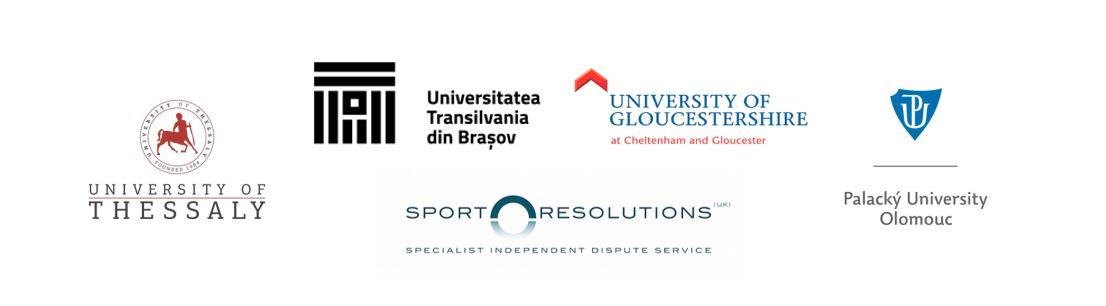 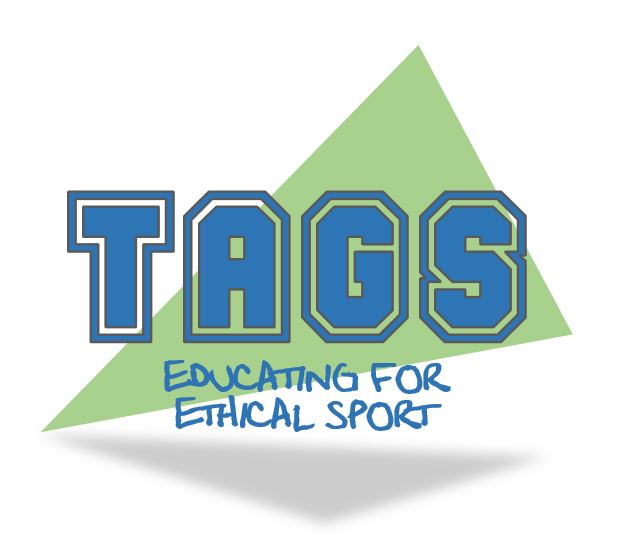 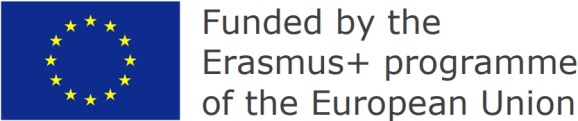 Βιβλιογραφία/Επιπλέον πηγές:
Berman, M. (2011). On interpretivism and formalism in sports officiating: From general to particular jurisprudence. Journal of the Philosophy of Sport, 38(2), 177-196. doi:10.1080/00948705.2011.10510421

Keenan, F. (1975) Justice and Sport. Journal of the Philosophy of Sport. 2:1, 111-123. [Can be found on: http://library.la84.org/SportsLibrary/JPS/JPS1975/JPS02o.pdf ]

Loland, S. (2007) Justice in sport. Sport, Ethics and Philosophy, 1:1, 78-95, DOI: 10.1080/17511320601143017

Loland, S. (2002). Fair Play in Sport : A moral norm system (Ethics and sport). London: Routledge.

McFee, G. (2000) Spoiling – An indirect Reflection of Sport’s Moral Imperative? In Tamburrini, C., and Tännsjö, T. (eds.) Values in Sport. London: Routledge.

Simon, R. (2010) Fair Play : The ethics of sport (3rd ed.) Boulder, CO: Westview Press.

Pawlenka, C. (2005): The Idea of Fairness: A General Ethical Concept or One Particular to Sports Ethics?, Journal of the Philosophy of Sport, 32:1, 49-64

Torres, C. (2018). What counts as part of a game? reconsidering skills. Journal of the Philosophy of Sport, 45(1), 1-21. doi:10.1080/00948705.2017.1415150
Downloaded from www.tagsproject.eu